Школьная столовая
Повар Ефремова Ольга Валериевна
На завтрак бутерброды с сыром
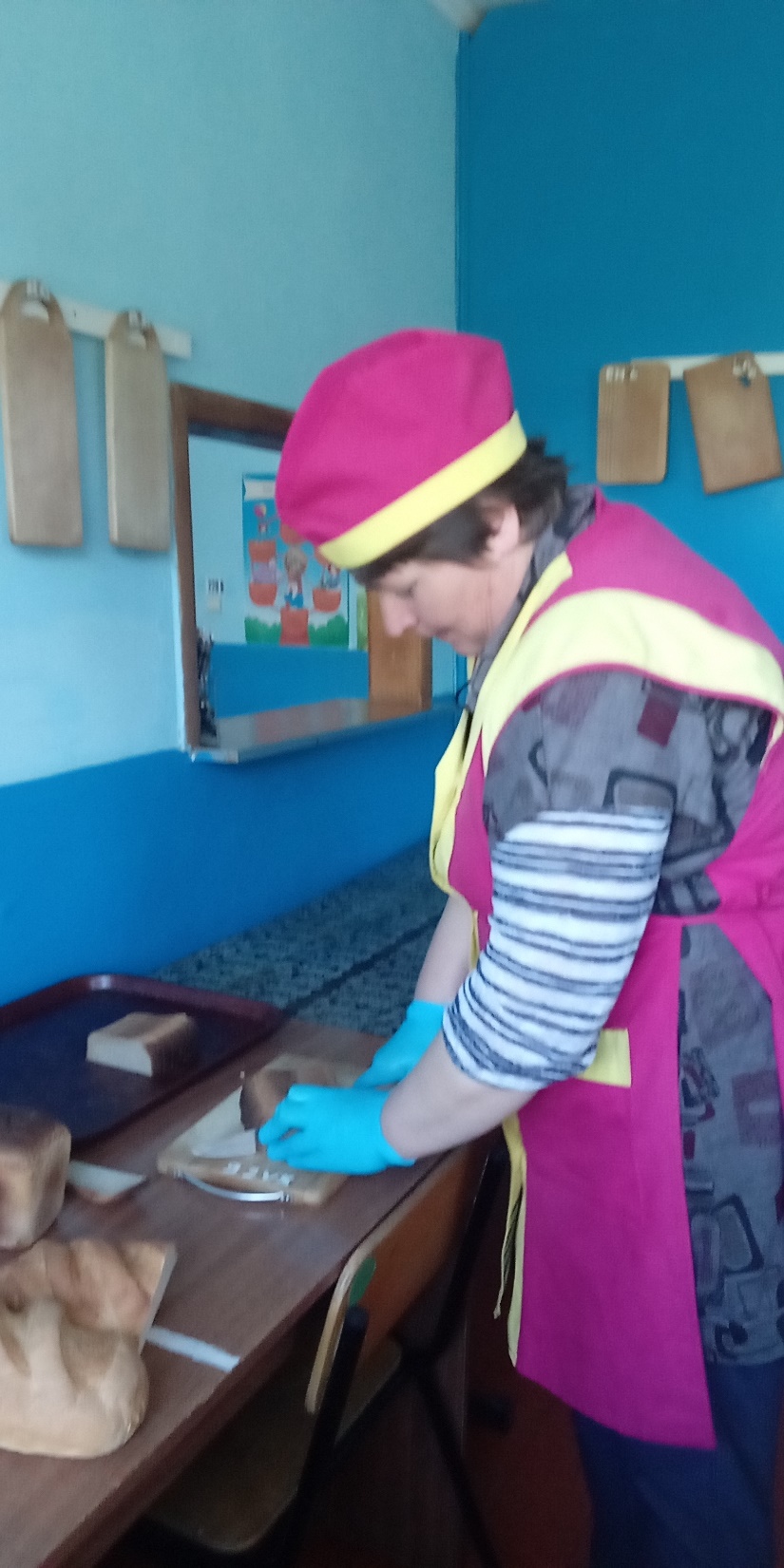 Компот уже готов, сегодня будет  борщ, рис и мясо птицы тушеное с овощами.
Салат сегодня из огурцов с луком, собственные заготовки нам в помощь
Готовим борщ
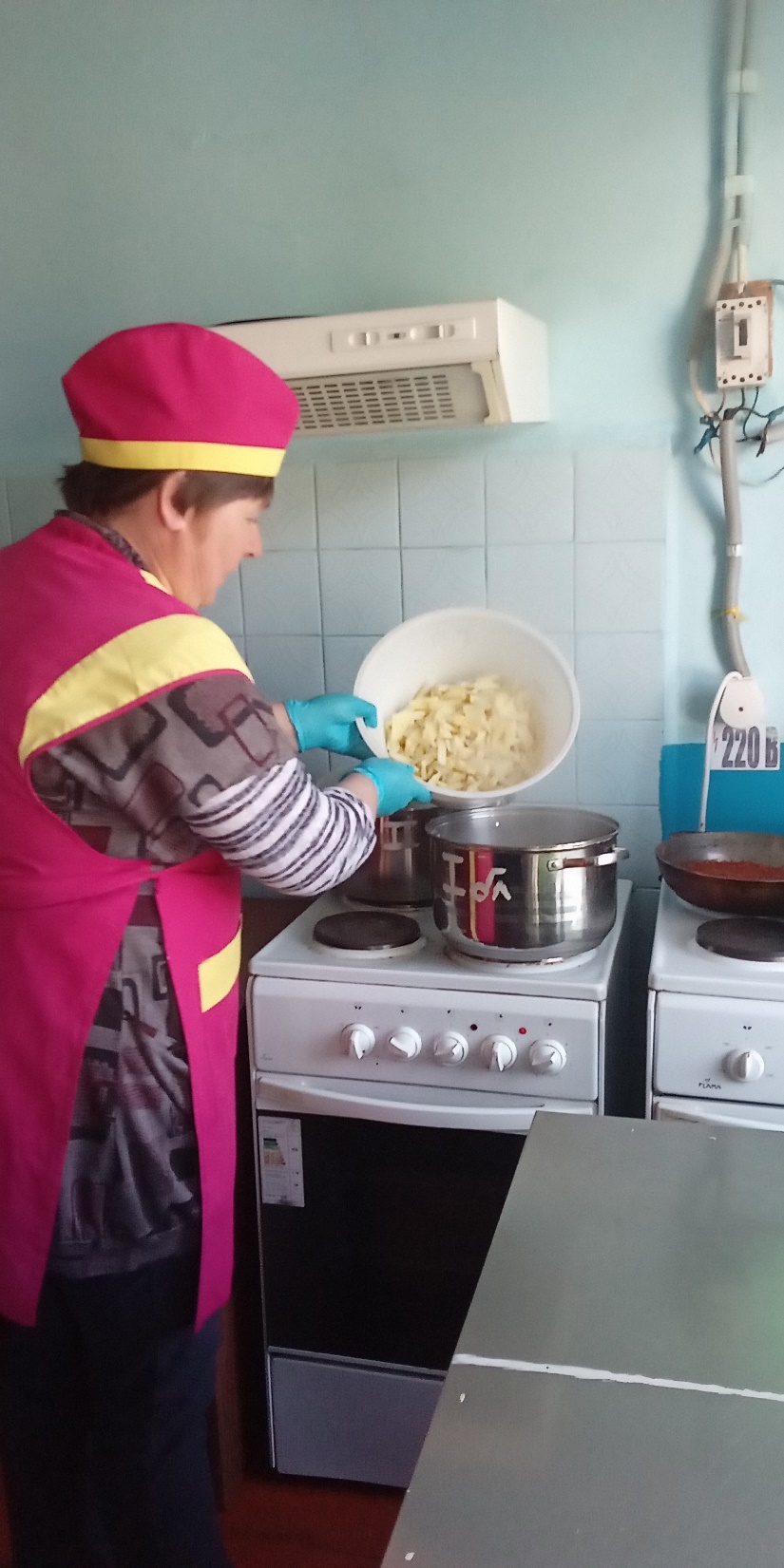 Закладка капусты
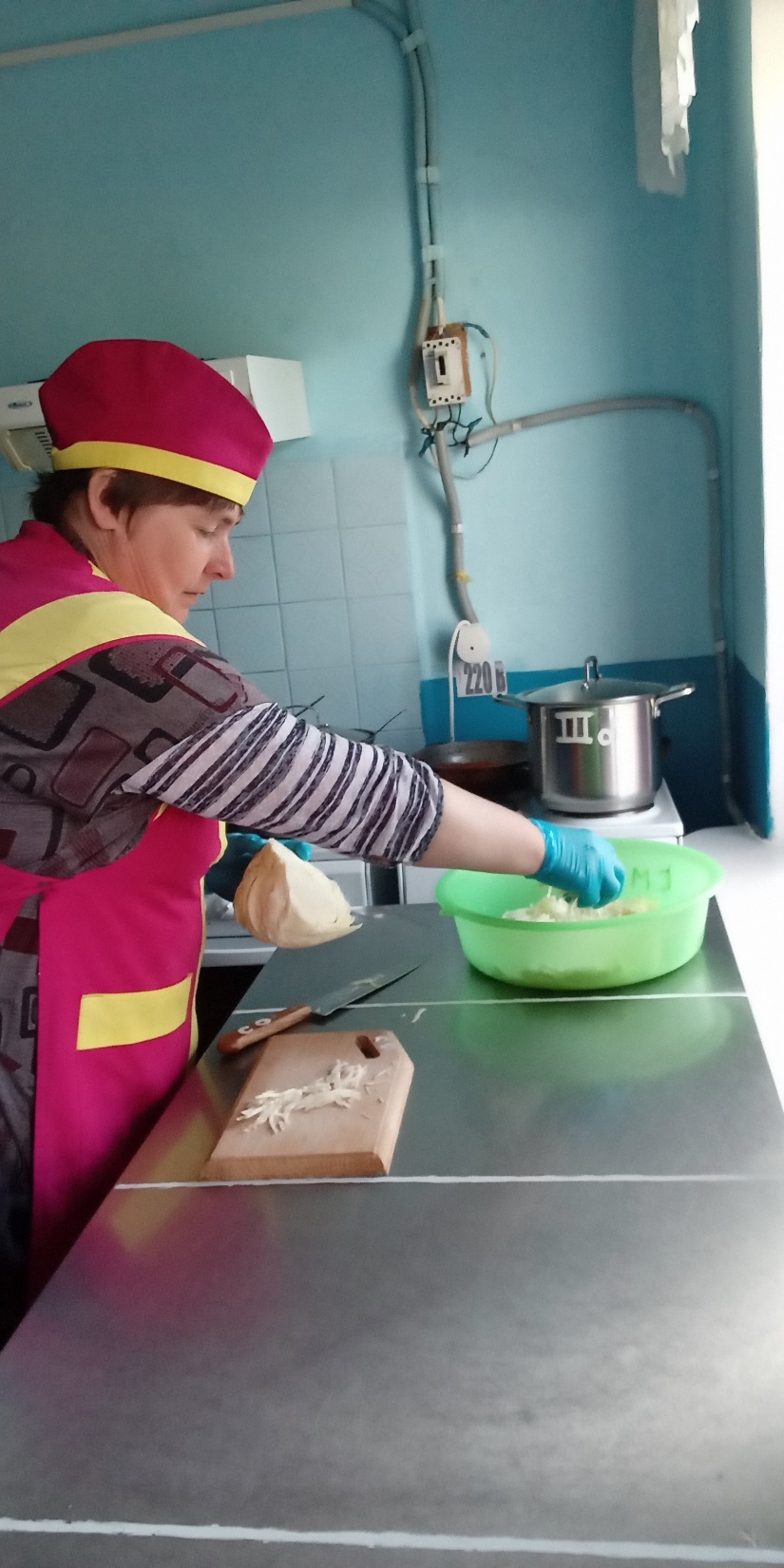 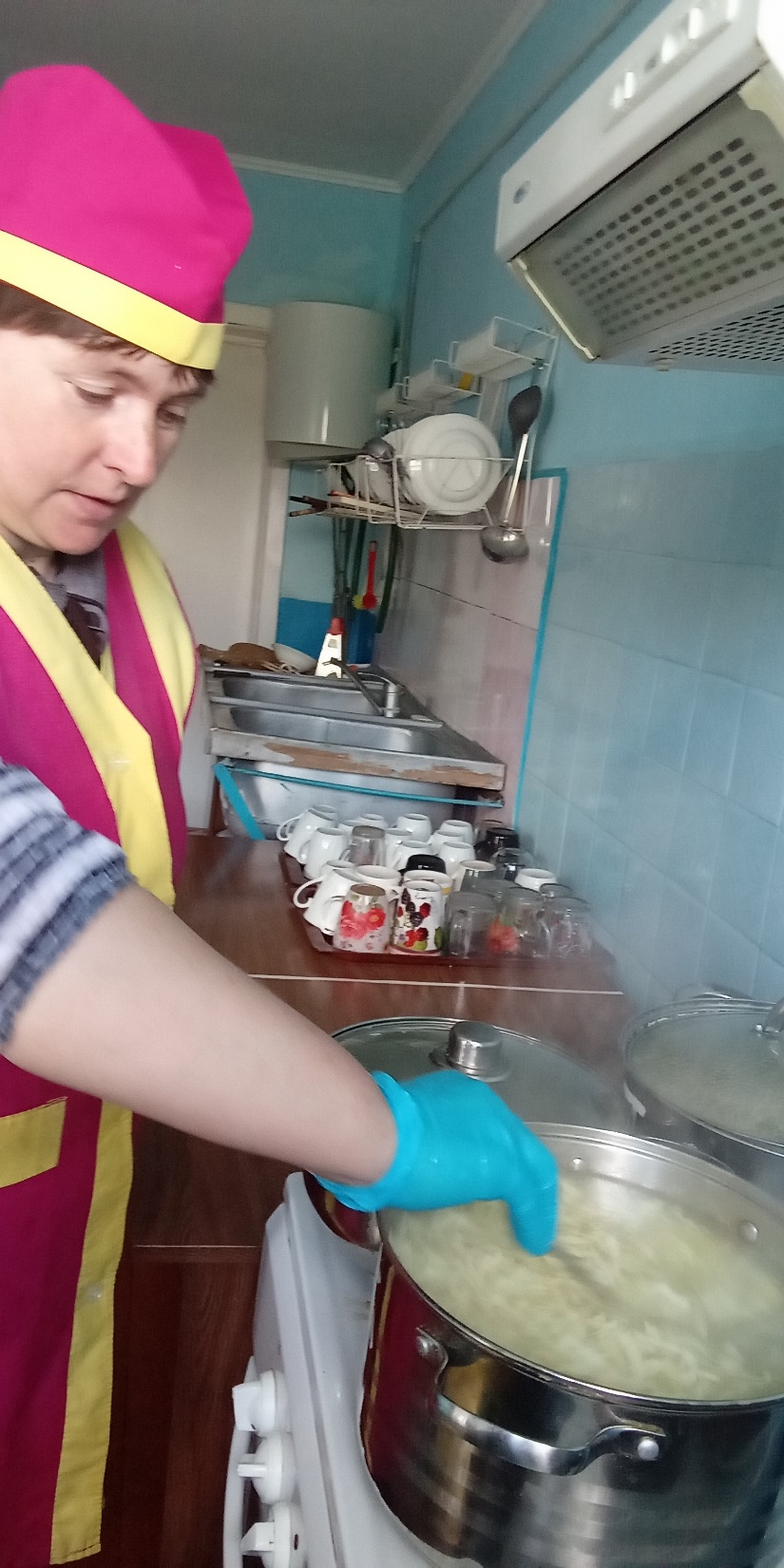 Последний штрих- мясо, поджарка, зелень. Шикарный борщ для вас готов!
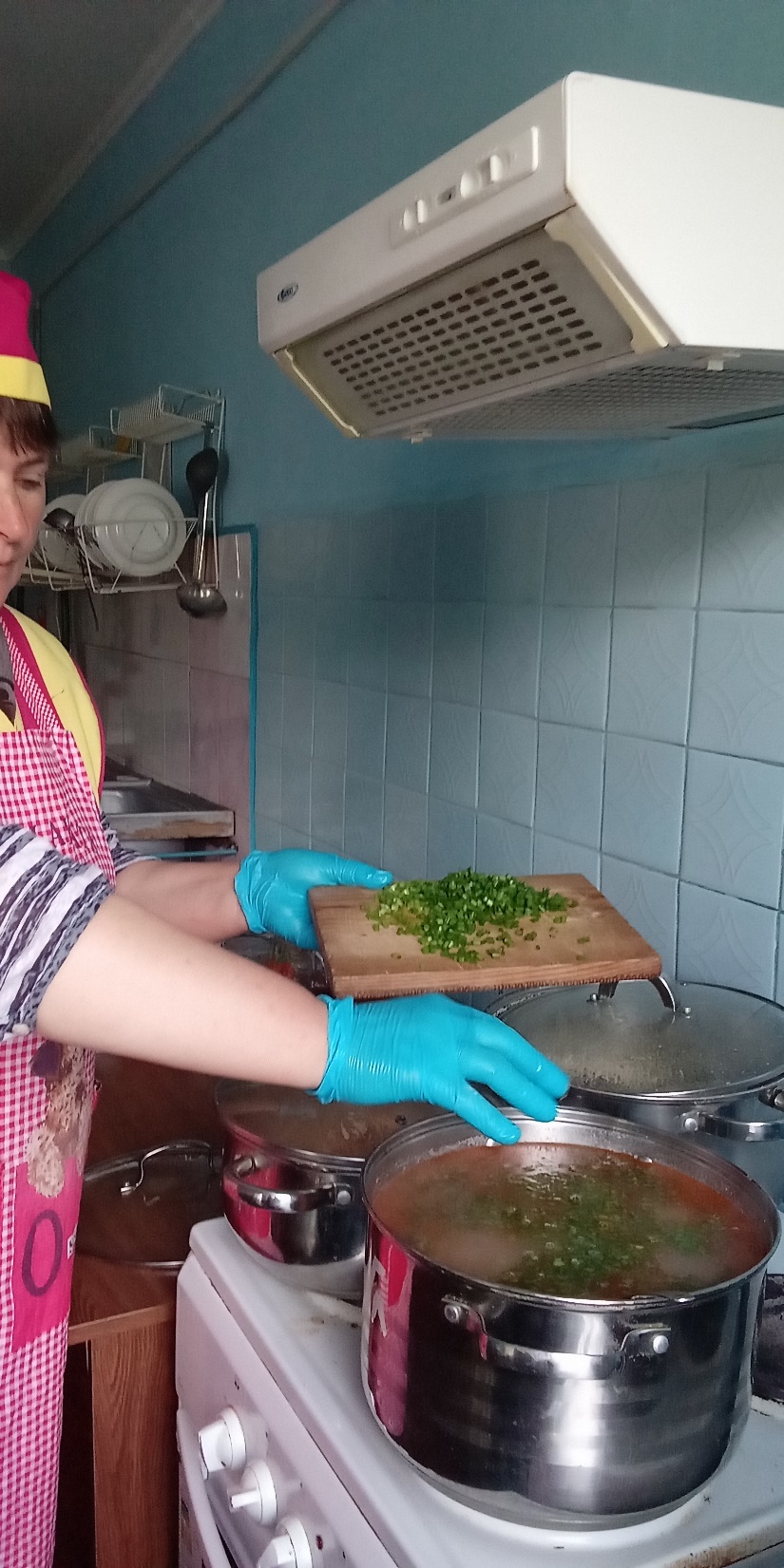 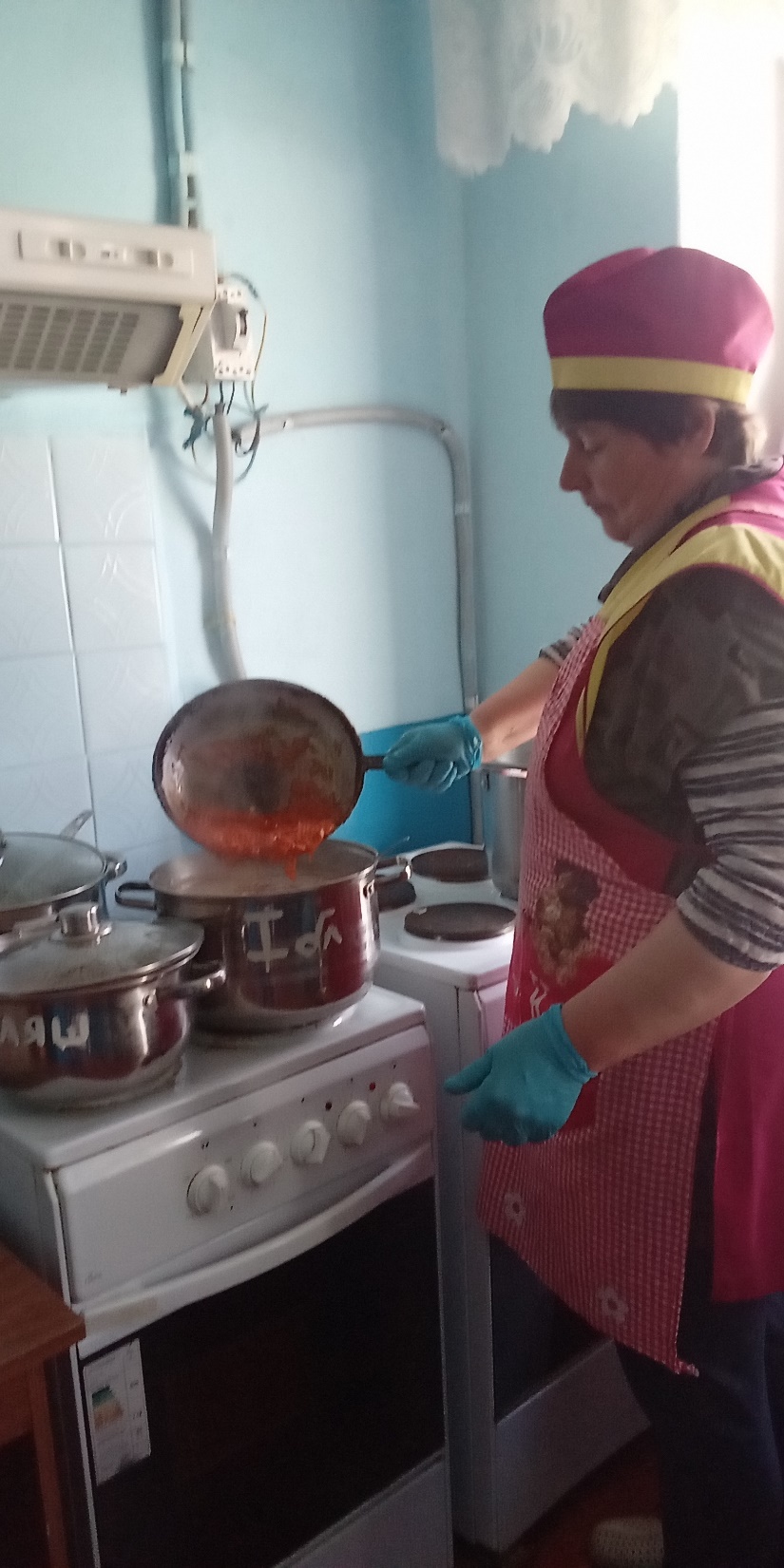 Приятного аппетита!
Как же вкусно готовит наша тетя Оля!
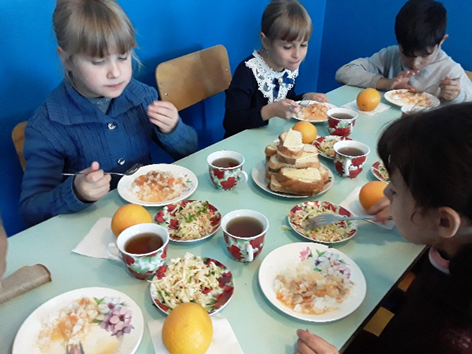